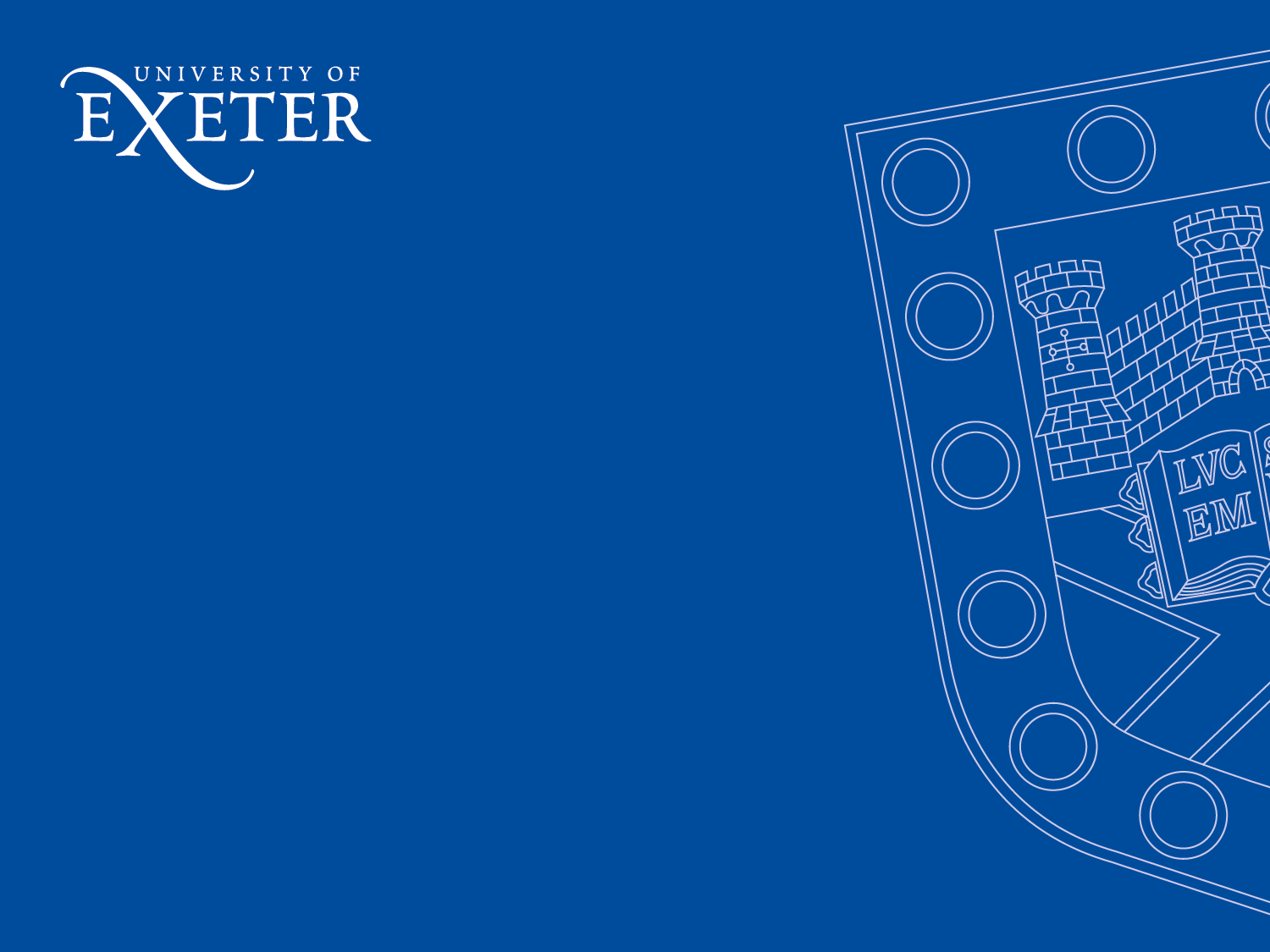 Student Health and Wellbeing
Sue O’HaraTransition and Integration Officer
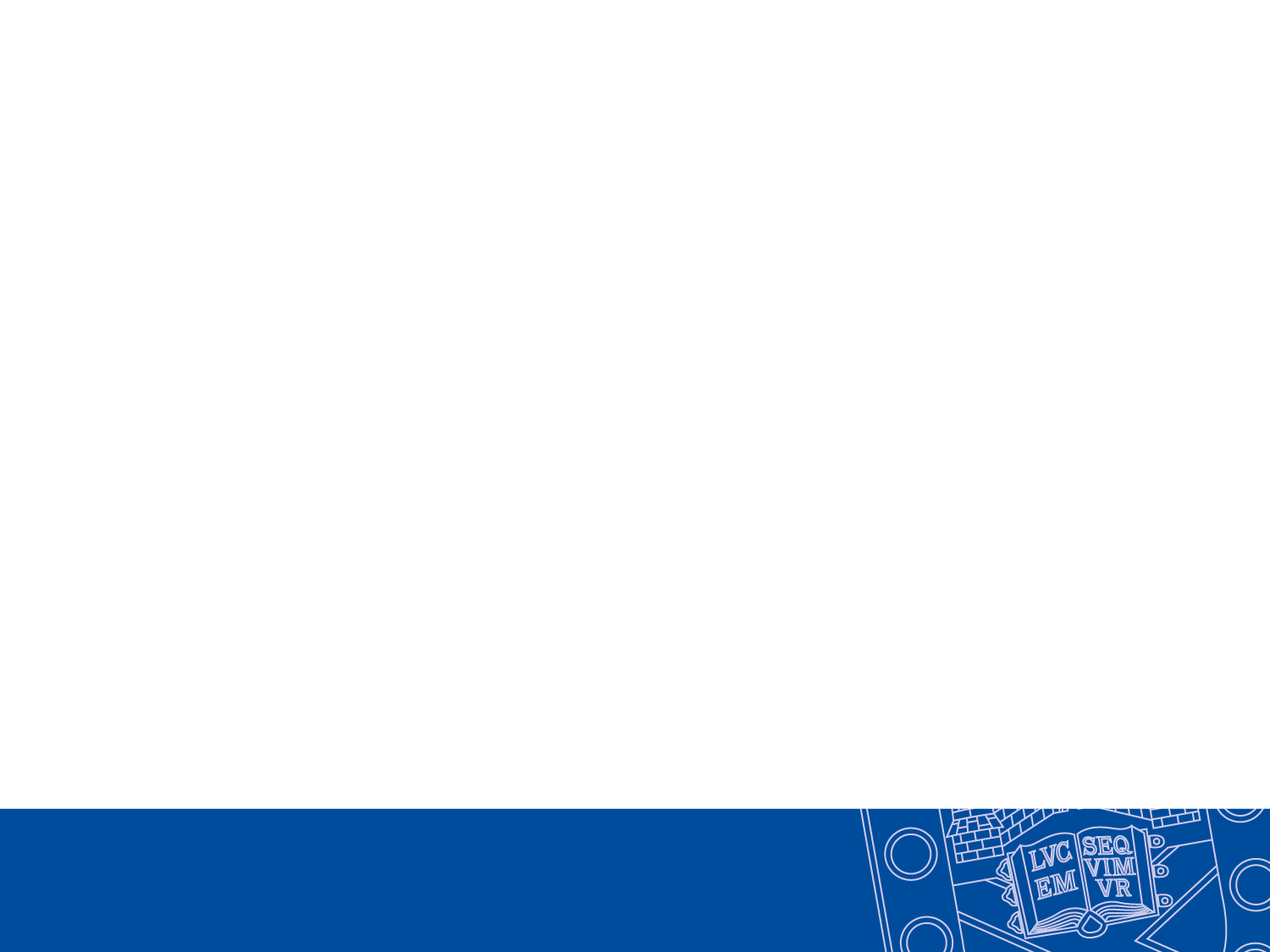 Health and wellbeing at Exeter
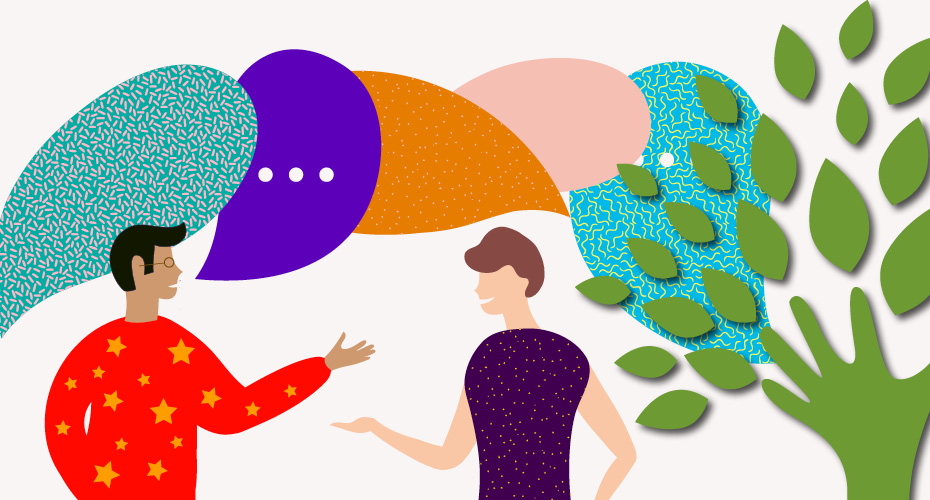 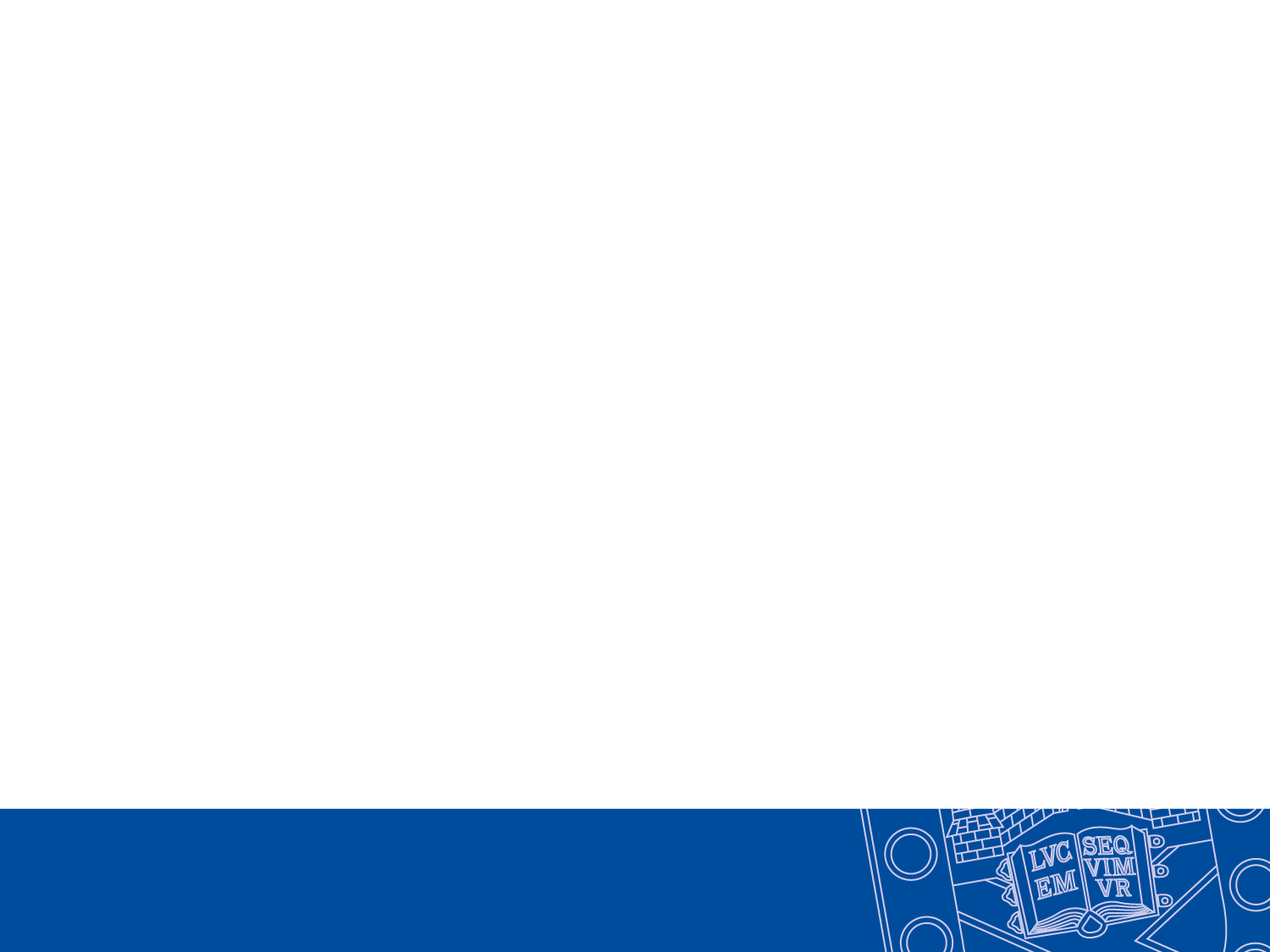 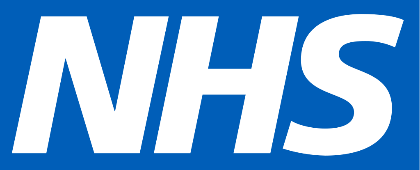 The National Health Services
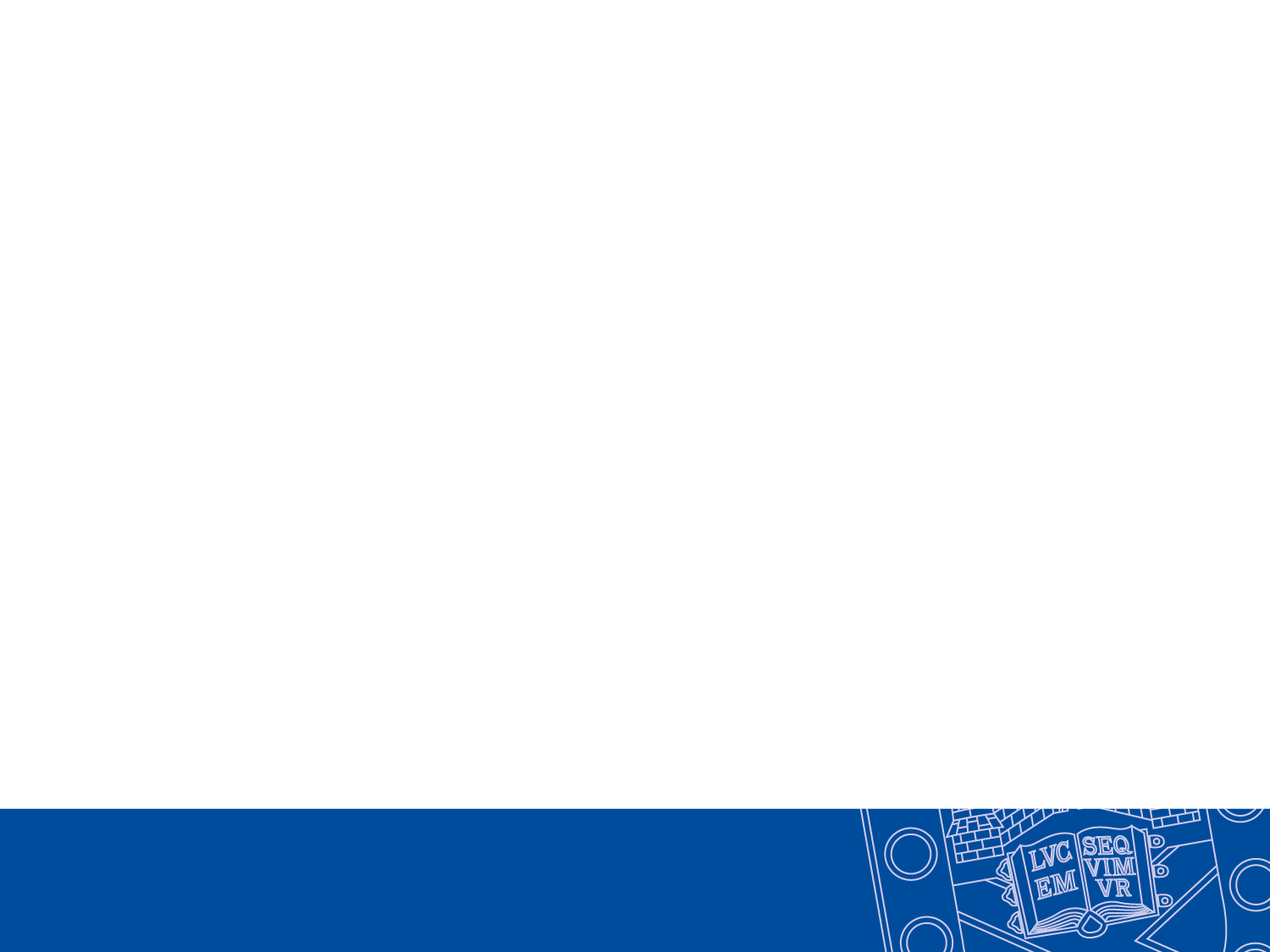 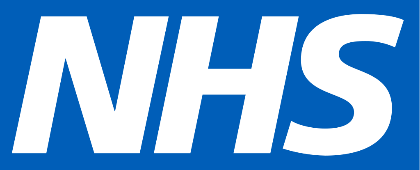 The National Health Services
You must register with a GP surgery  to use NHS services - do not wait until you are unwell. Registration with a GP is free and no proof of immigration status is required. 

Exeter Campuses
Streatham Campus – The Student Health Centre, Reed Mews
www.campusdoctor.co.uk/exeter  to register
www.exeterstudenthealthcentre.co.uk – information about services
St Lukes campus –The Heavitree Practice 
Penryn Campus
Penryn Campus - Penryn Surgery
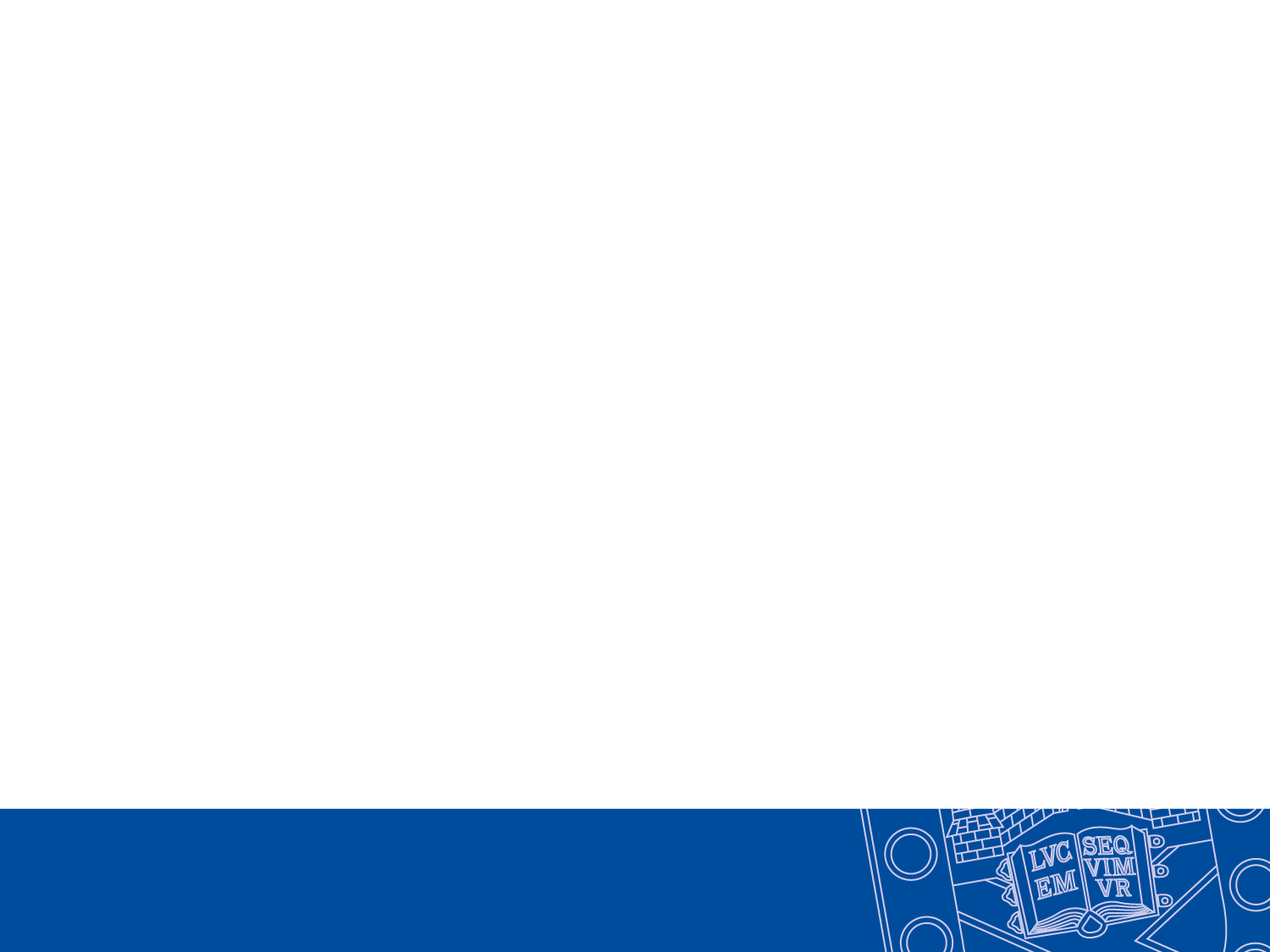 If you need medical help:
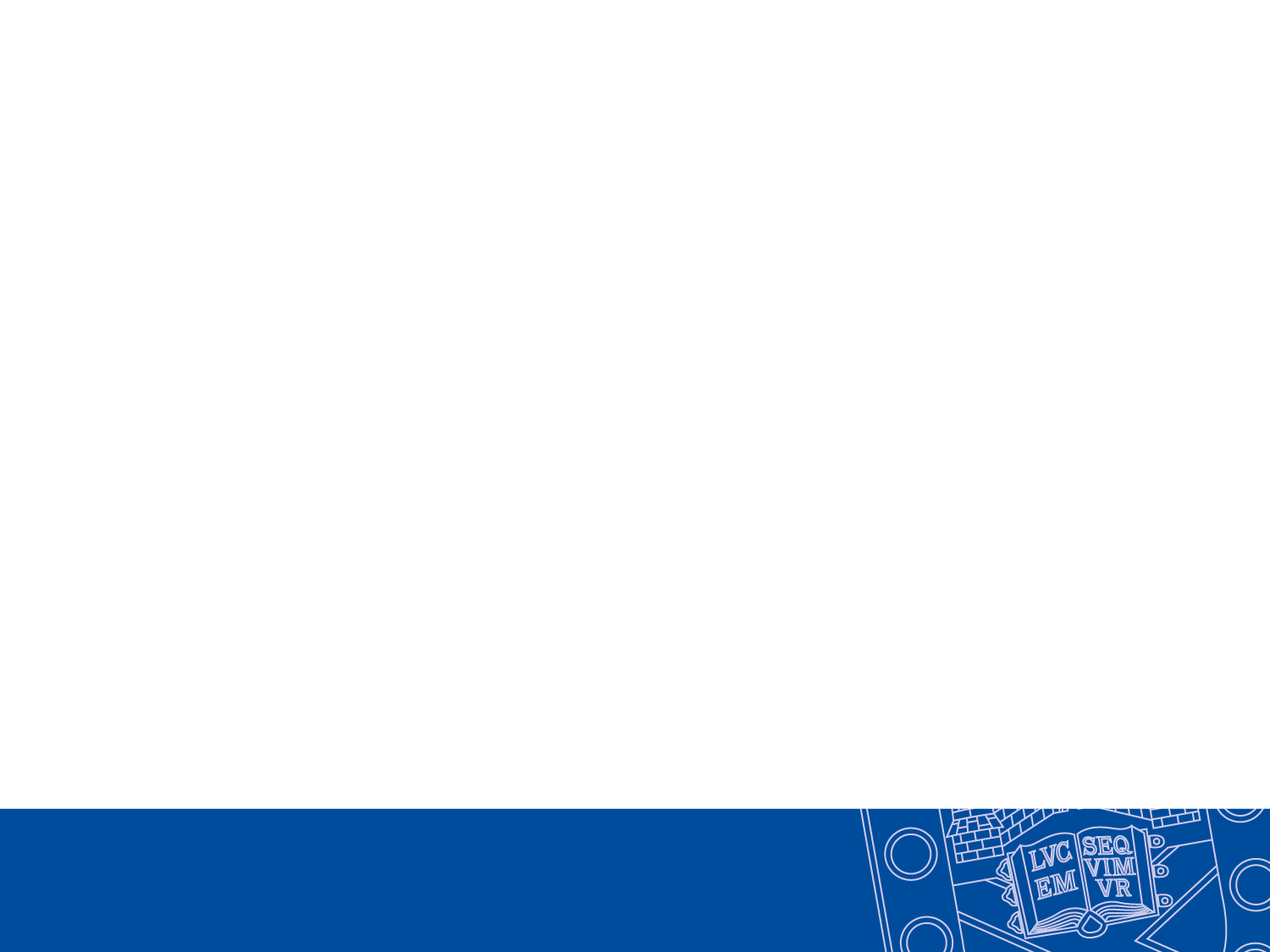 Covid-19 Support
We ask that all students continue to get tested twice a week, every week, with an LFD test (non symptomatic) to help protect our University community. We have a number of test centres across our campuses where you can continue to get tested with either LFD or PCR/HALO, or collect an LFD home test kit to test yourself regularly at home. Locations and opening times are available on our websiteRapid Response Hub
Book PCR/HALO tests if you are symptomatic
Any questions or concerns
Advice if your test is positive
Covid Vaccinations on campus 
Anybody in the UK is eligible for the COVID-19 vaccine for free, regardless of nationality or immigration status. 
More information
Support if you need to self isolate
If you test positive for COVID-19 you must self-isolate for ten days. 
Online support programme for those self isolating. 
Frequently asked questions
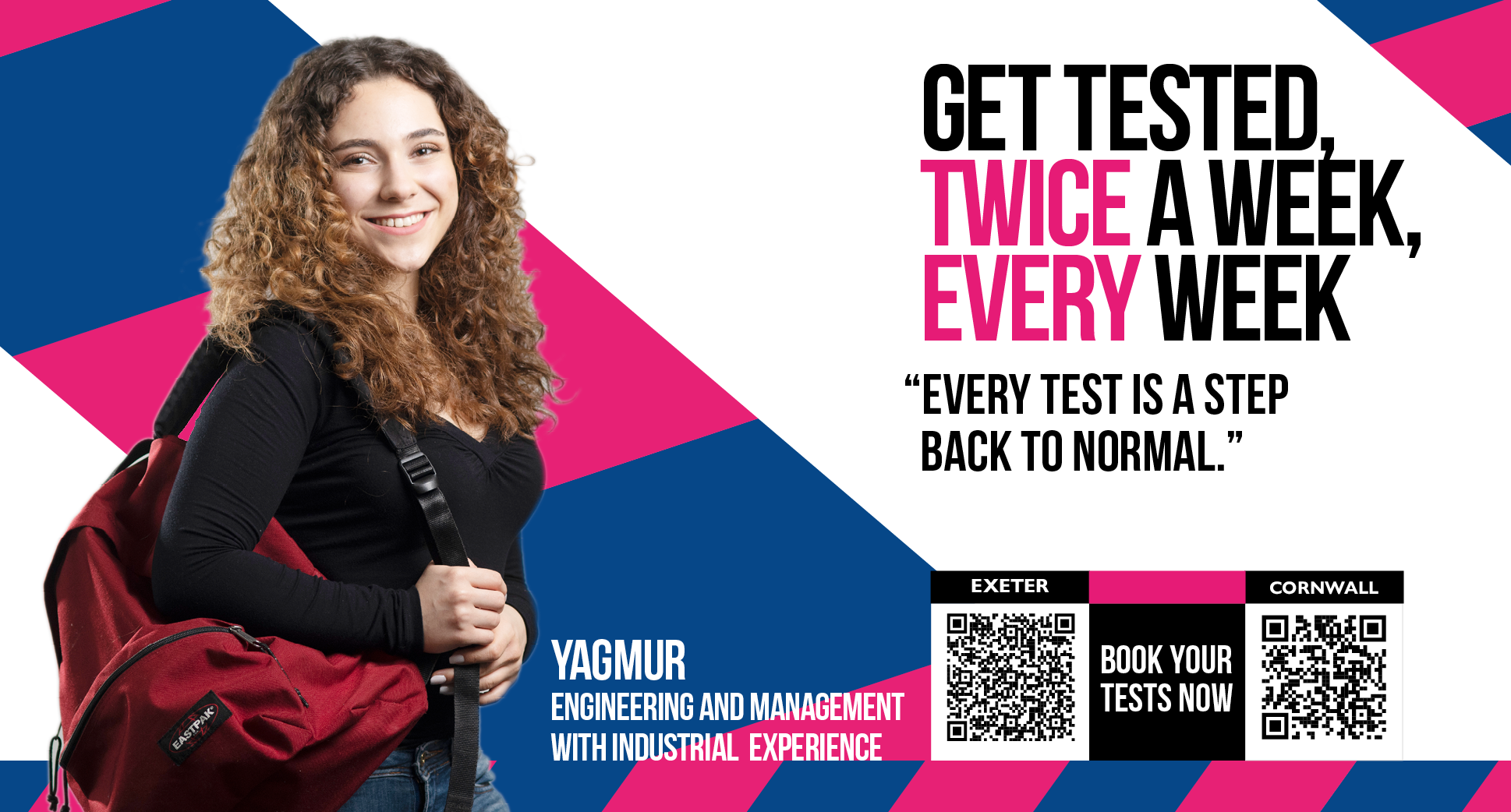 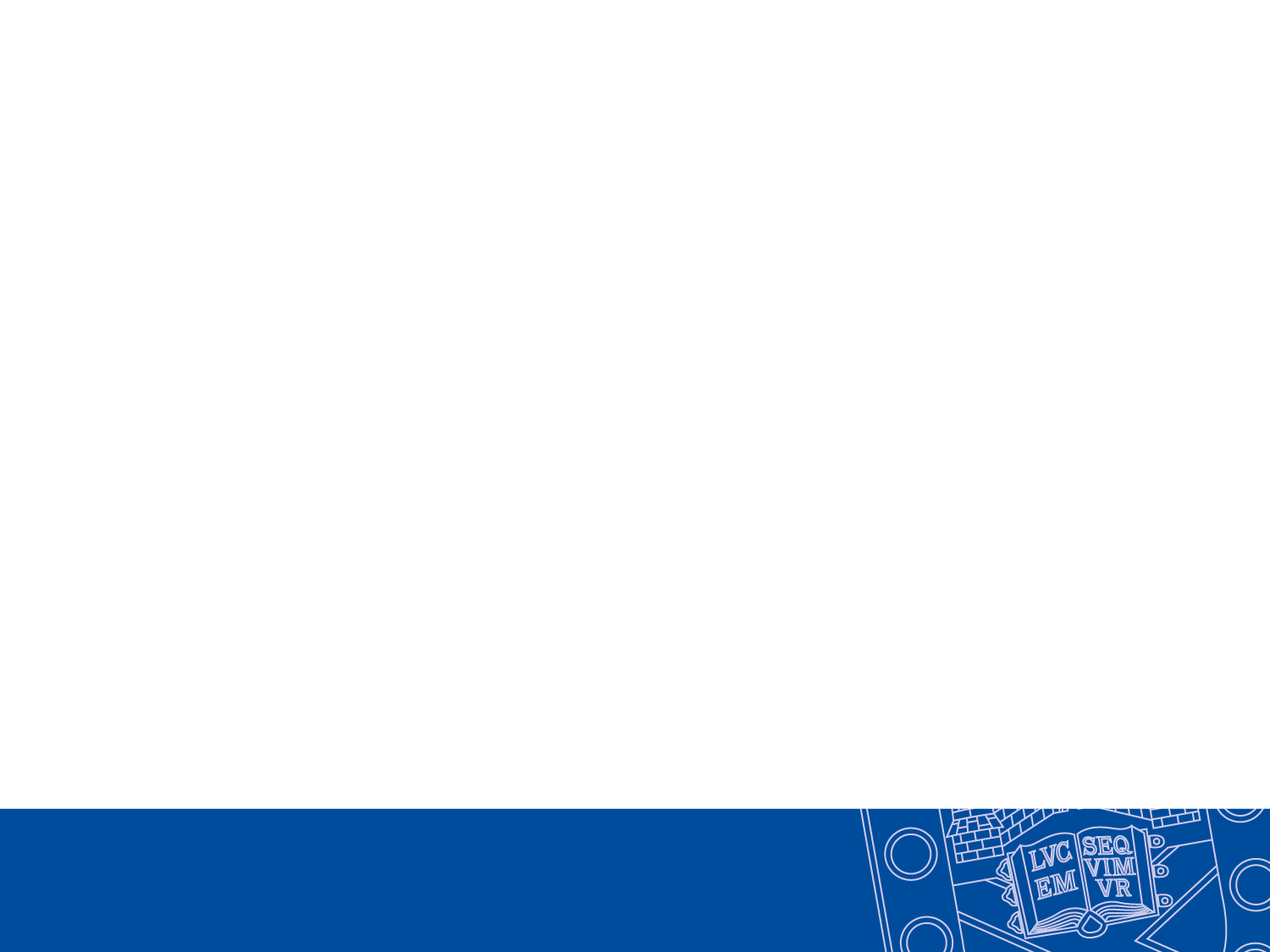 Online services:
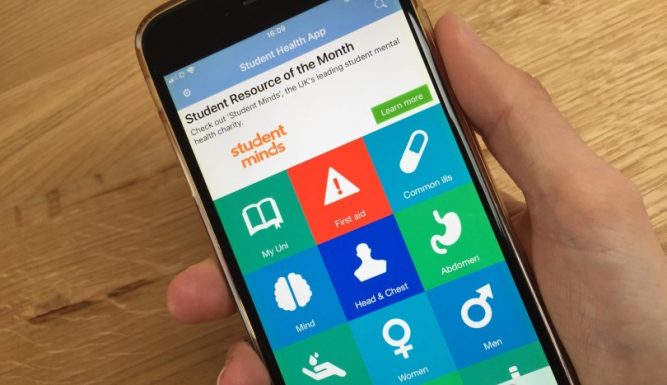 NHS App
order repeat prescriptions
share your Covid-19 Status view test results, 
book and manage appointments get health information 
NHS Number

Student Health App
Free self-help app designed for students
Available from app stores for Apple Android devices –search STUDENT HEALTH APP – Expert Self Care 
Gives advice on common illnesses seen in students , how you can treat yourself and where to seek advice and help if needed.

Togetherall - 24/7 peer and professional support
24/7 peer and professional support (with trained healthcare professionals online at all times)
a range of wellbeing courses and tools to help people self-manage their wellbeing.
Click here to register with Togetherall now
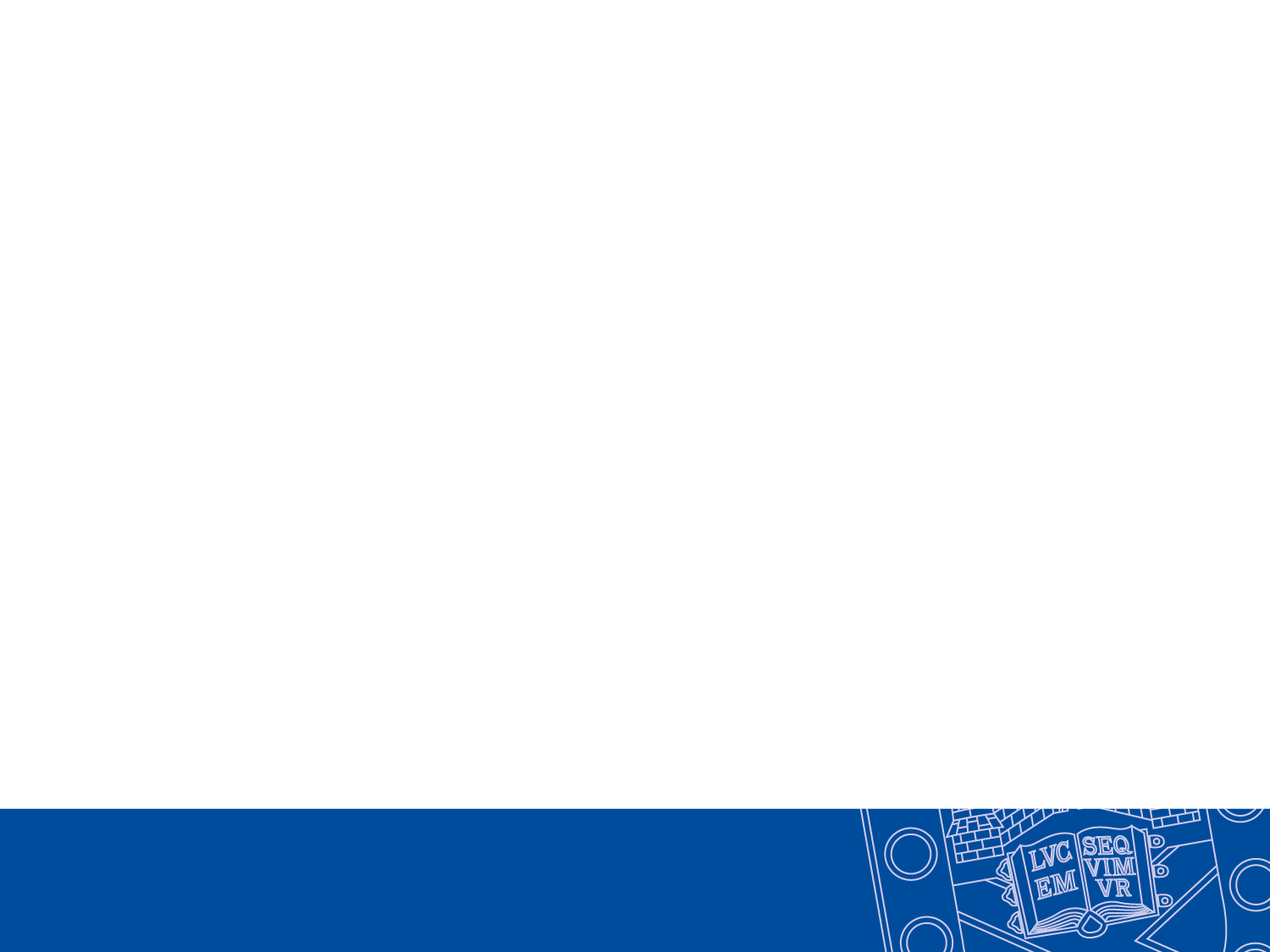 Vaccinations advised (free)
Covid-19 – recommend all students have full dosehttps://www.exeter.ac.uk/coronavirus/students/testing/
Meningitis ACWY – all students < 25 years old – phone to book appointment .
Mumps, Measles, Rubella ( MMR ) need two jabs to be protected – book appointment at your registered Health Centre
Flu (influenza) for some medical conditions Watch for email message in October. Especially important this year. You can book a private vaccination at major chemists.
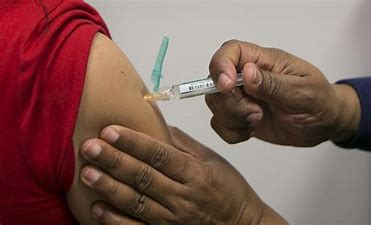 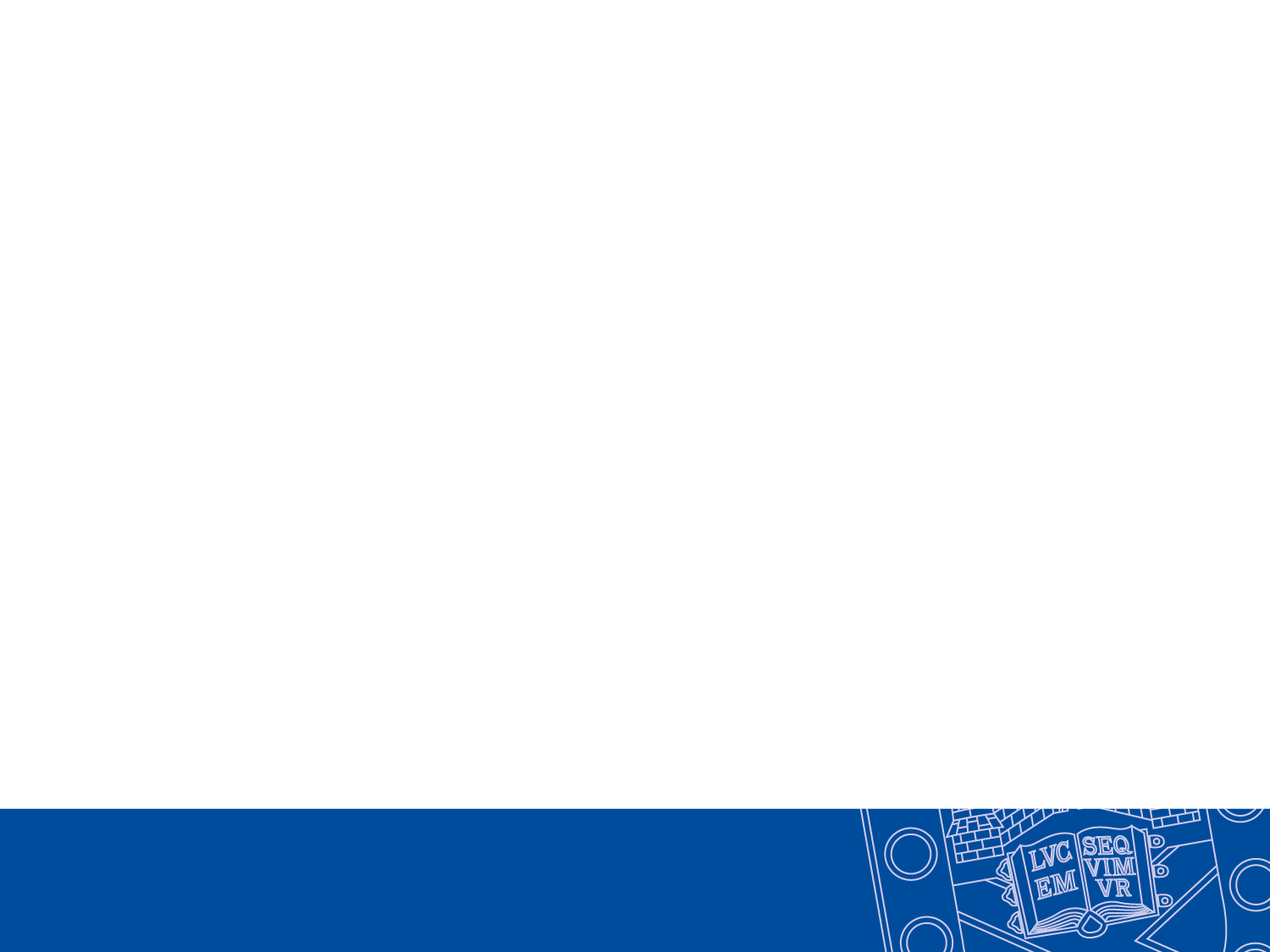 Staying Healthy and Prepared
Look after yourself, healthy eating get regular sleep! 
Expect to get colds and coughs – ‘fresher’s flu’. But… contact university Covid Rapid Response Hub for test if symptoms of fever / cough / loss of smell or taste.
Speak to your doctor if you take regular medication for a long-term condition.
Keep some medicines and basic supplies in your roomPainkillers , cold remedies , diarrhoea treatment and some food suppliesEnsure you have enough prescribed medication in case need to isolate
Keep us informedIf you are unwell and need to take time off from your studies please let your Information Point or the Hub in your college building know.
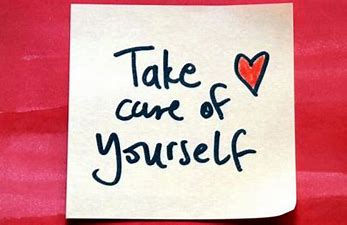 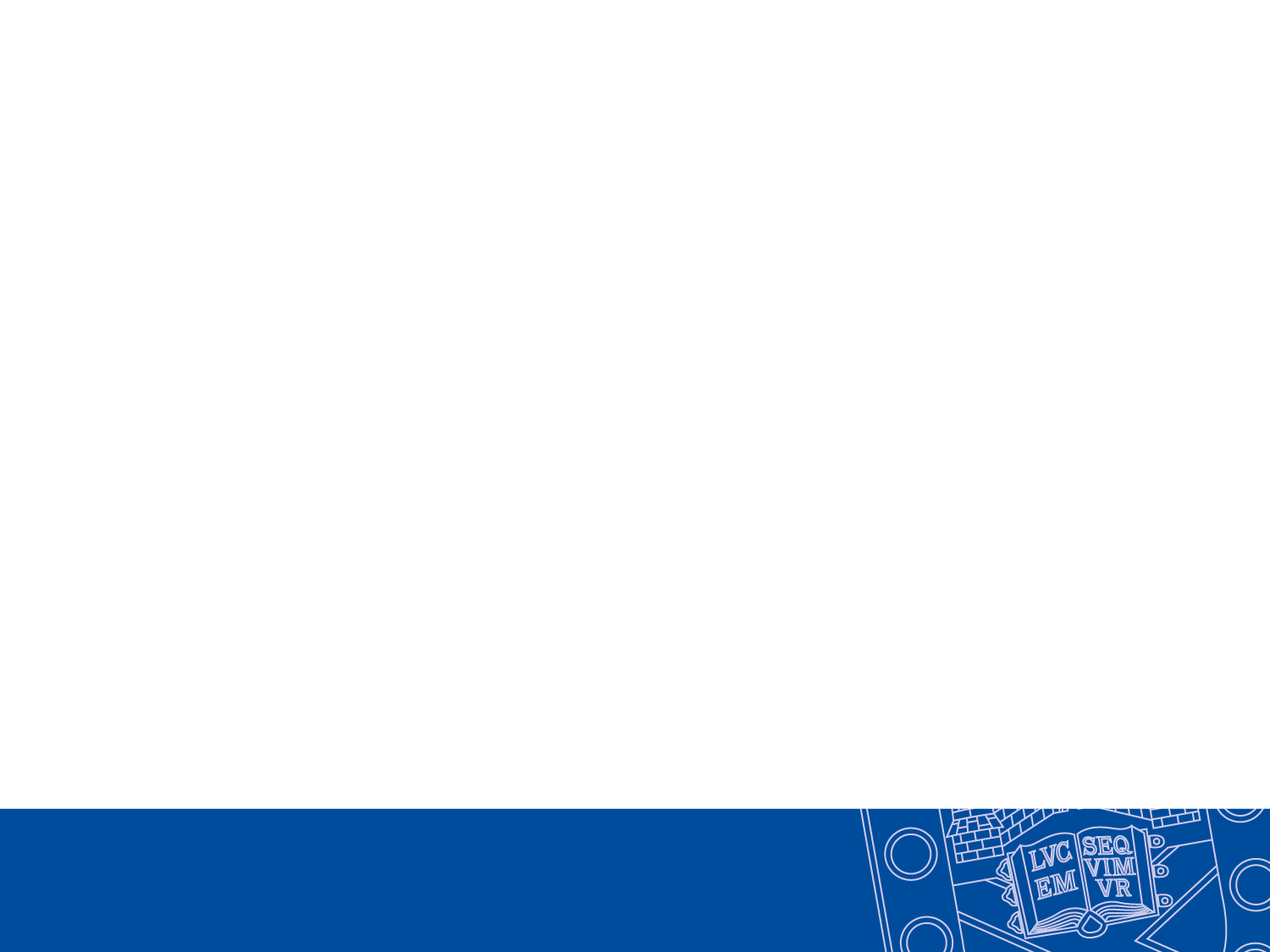 Looking after your mental health
Adjusting to a new culture can take time. Take time to adjust to your new space 
Have some familiar things around you
Familiar food
Take some exercise. Online, on your own, outside – whatever works for you! 
Regular contact with friends and family can be beneficial
Make friends here – why not sign up for Global Chums mentor, come along to our Intercultural Café of Connections Café or join a society

Most important: Take advantage of help offered It’s not a failing to ask for help. It can be confidential, online or face to face and it can make a difference to you personally and your studies. 

Wellbeing TeamExeter  	Penryn
Residence Life
Exeter 	Penryn
Academic Hubs
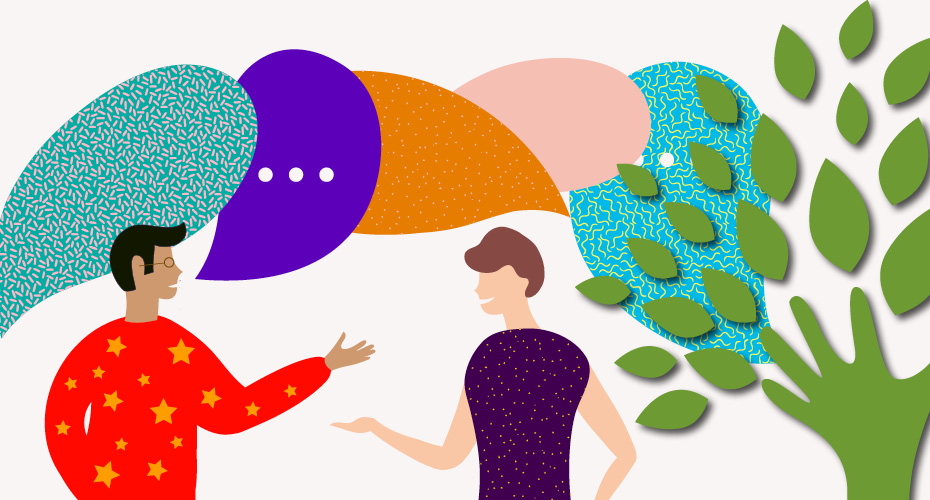